Functions (wrapping up…)
ESC101: Fundamentals of Computing
Nisheeth
Loose end: Flags
CRITICAL: Always initialize your flags
Flags NOT A KEYWORD – they are a programming style
 As name suggests, they signal important happenings
 Can be used to avoid using break
 Can also be used to avoid using continue in loops
 Flags can be integer, long variables – usually 0/1
You can give your flag any legal, sensible name you want
int num = 20;
int flag = 0; // Assume not div by 5
if(num %2 == 0){
    printf(“Even”);
    if(num % 5 == 0) flag = 1;
    if(flag)
        printf(“\nDivisible by 10”);
}
If you don’t initialize and num is not multiple of 5, flag may contain garbage value
Could have also named this flag isDivBy5 – more descriptive name
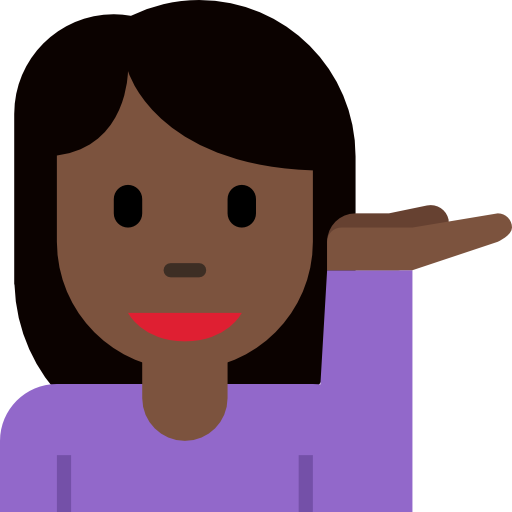 Note: Could also avoid flag by using if(num%5==0){printf(“Divisible by 10”);} but using flag is a better practice in larger programs
2
Scope rules for variables
Scope defines the regions in program where a variable is “visible”






 


A pair of opening and closing curly braces creates a “block”
 Can re-declare a variable with same name if the name hasn’t been declared earlier in the same block. This variable will be visible until this block ends
int main(){
    int a = 0;
    int b = 2;
    if(a==0){
        int b = 1;
        printf(“%d”,b)
     }
     printf(“%d”,b)
     return 0;
}
int main(){
    int a = 0;
    int b = 2;
    printf(“%d”,b);
    return 0;
}
This b is visible only in the red region
Visible everywhere in the whole block of the program within { and }
Will print 1
This b is a different variable than the outer b. Visible only within the green region
Will print 2
3
Global Variables
4
Variable declared outside every function definition

Can be accessed by all functions in the program that follow the declaration

Also called external variable

What if a variable is declared inside a function that has the same name as a global variable?

The global variable is “shadowed” inside that particular function only.
5
The variable g and h have  been defined as global variables. 
The use of global variables is normally discouraged. Use local variables of functions as much as possible.
Global variables are useful for defining constants that are used by different functions in the program.
#include<stdio.h>
int g=10, h=20;

int add(){
  return g+h;
}

void fun1(){
  int g=200;
  printf("%d\n",g);
}

int main(){
  fun1();
  printf("%d %d %d\n",
          g, h, add());
  return 0;
}
200
10 20 30
Constant Global Variables
6
const double PI = 3.14159; 
double circum_of_circle(double r) {
   return 2 * PI * r; }
double area_of_circle (double r) {
   return PI * r * r;
}
defines PI to be of type double with value 3.14159. Qualified by const, which means that PI is a constant. The value inside the box associated with PI cannot be changed anywhere.
Static Variables
7
We have seen two kinds of variables: local variables and global variables.
There are static variables too.
GOAL: count number of calls to f()
SOLUTION: define ncalls as a static variable inside f().
It is created as an integer box the first time f() is called.
Once created, it never gets destroyed, and retains its value across invocations of f().
It is like a global variable, but visible only within f().
Its value persists across different calls to the function
int f () {
  int ncalls = 0;
  ncalls  = ncalls + 1;
/* track the number of 
times f() is called  */
  … body of f() …
}
int f () {
  static int ncalls = 0;
  ncalls  = ncalls + 1;
/* track the number of 
times f() is called  */
  … body of f() …
}
int ncalls = 0;
int f () {
  ncalls  = ncalls + 1;
/* track the number of 
times f() is called  */
  … body of f() …
}
Use a local variable?
gets destroyed every time f returns
Use a global variable? 
other functions can change it! (dangerous)
Macros in C
8
Marcos are defined outside functions 

Macros are handled by the C pre-processor (not compiler)

All marco statements begin with # (like #include)

Can use macros to also define constants using #define, e.g.,
           #define PI 3.14159  (note that no “=“ between name and value)

The macro maps an input sequence to an output sequence before the program has compiled (PI mapped to 3.14159 in the above example)
Macros in C
9
Object/constant-like macros
#define BUFFER_SIZE 1024 
Pre-defined macros in C, e.g. __DATE__ , __TIME__ etc (note there are two underscores each before and after)

Function-like macros
#define min(X, Y) ((X) < (Y) ? (X) : (Y)) 
x = min(a,b) will be expanded to
x = ((a) < (b) ? (a) : (b))
Before compilation
Macros in C: Be Careful
10
Macro is a simple copy-paste
Without parentheses, can make operator precedence betray your code’s logic
#define SQR(x) (x*x) 

int main() {
  int a, b=3; 
  a = SQR(b+5); 
  printf("%d\n",a);
 return 0;
}
23
Recursion in function use
11
Process of solving a problem using solutions to “smaller” versions of the same problem!
You have already encountered recursion in mathematics
Factorial function is defined in terms of factorial itself!

Proof by induction is basically a recursive proof
Claim: 1 + 2 + 3 + … + n = n(n+1)/2
Proof: Base case: for n = 1 true by inspection
Inductive case: (1 + … + n) = (1 + … + n-1) + n = (n-1)n/2 + n = n(n+1)/2 
Notice that we need a base case and recursive case
In case of factorial, fac(0) was the base case.
This is true when writing recursive functions in C language as well
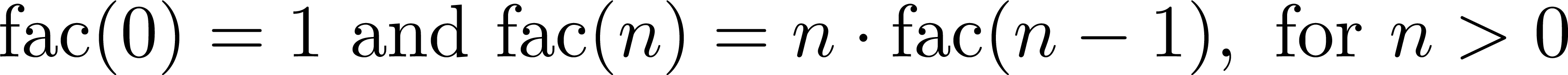 We used the proof for the case n-1 to prove the case n
Factorial
12
1
1
int fact(int a){
    if(a == 0) return 1;
    return a * fact(a - 1);
}
int main(){
    printf("%d", fact(1+1));
}
0
0
1
1
a
a
a
2
2
2
1
1
fact()
fact()
fact()
2
2
main()
Recap – 6 basic rules of C functions
13
RULE 1: When we give a variable as input, the value stored inside that variable gets passed as an argument
RULE 2: When we give an expression as input, the value generated by that expression gets passed as argument
RULE 3: In case of a mismatch b/w type of arg promised and type of arg passed, typecasting will be attempted
RULE 4: All values passed to a function get stored in a fresh variable inside that function (changes made to this variable won’t change the original var regardless of whether it is a normal var or pointer)
RULE 5: Value returned by a function can be used freely in any way values of that data-type could have been used
RULE 6: All clones share the memory address space
Take home question
14
What will the output of this code?
#include<stdio.h> 
int recursive(int i) {
	 static int count = 0; 
	count = count + i; 
	return count; 
} 

int main() {
	 int i, j; 
	for (i = 0; i <= 5; i++) 
		j = recursive(i); 
	printf("%d\n", j); 
	return 0; 
}